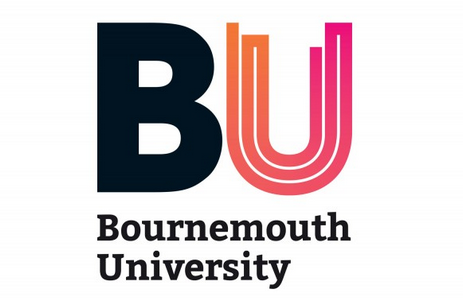 Entrepreneurship for the Creative Industries
Marketing for your Enterprise
Henry Loeser PhD
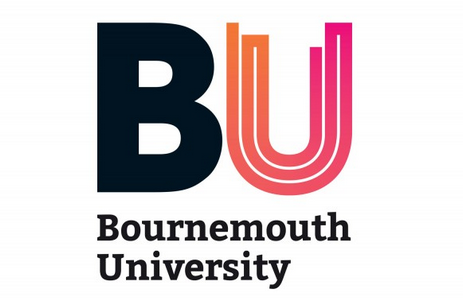 Marketing
Definition
Positioning your product / service in the marketplace
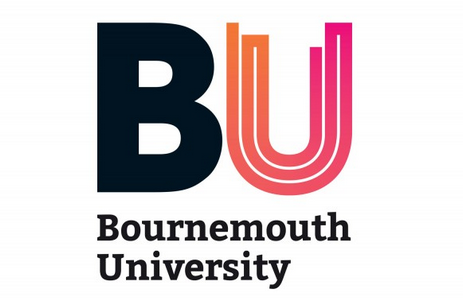 Marketing
Marketing 
Mission, strategy, planning, research, analysis, tactics, branding, targeting segmenting, messaging, delivering, evaluating
Marketing
Strategy – Objectives, Plan, 
Research – markets, sellers, buyers, segmenting, targeting 
Message – Brand, Value Proposition
Delivery – Targets, Channels, Engagements 
Evaluation – Metrics, Execution, ROI
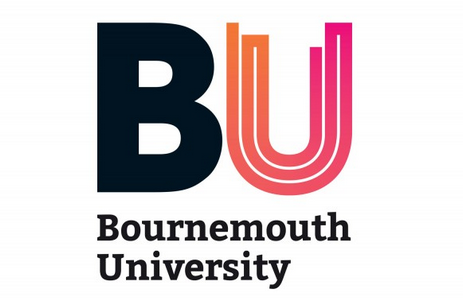 Marketing
Mission & Strategy 
Goals, objectives, plan
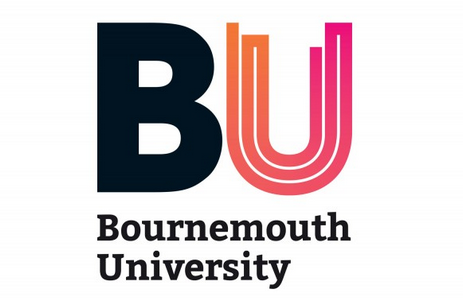 Marketing
Research 
Objectives, strategy, data collection, analysis, conclusions
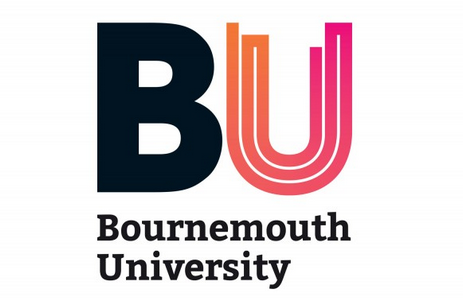 Marketing
Research 
Markets, sellers, buyers, segmenting, targeting
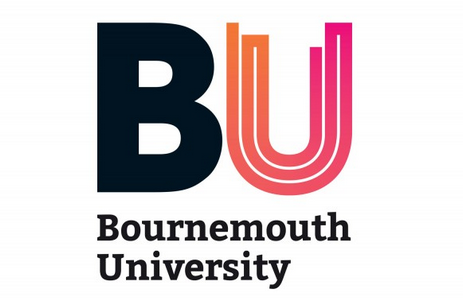 Marketing
Message 
Brand, value proposition, design, formatting
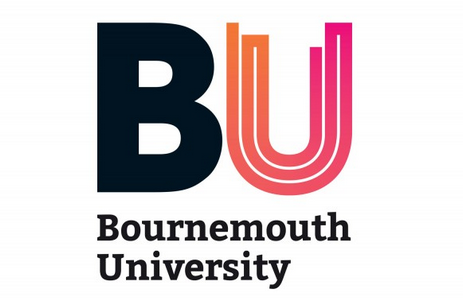 Marketing
Delivery 
Objectives, strategy, channels, formats
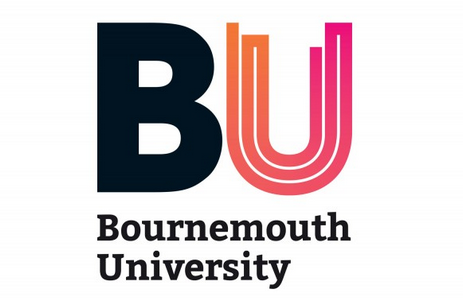 Marketing
Delivery 
Email marketing
develop relationships for brand building with current and prospective customers
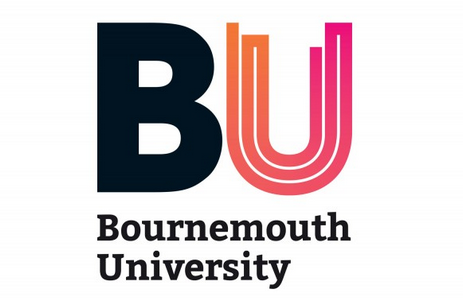 Marketing
Delivery 
Content marketing
consistently developing and distributing valuable content — blog posts, videos, infographics, ebooks, case studies, interviews, white papers, etc.
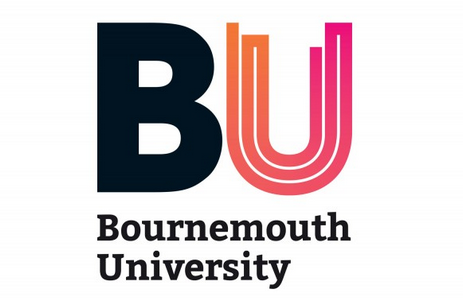 Marketing
Delivery 
Search engine optimization (SEO)
making your website rank high in the search engine results pages (SERPs) for a certain term or keyword
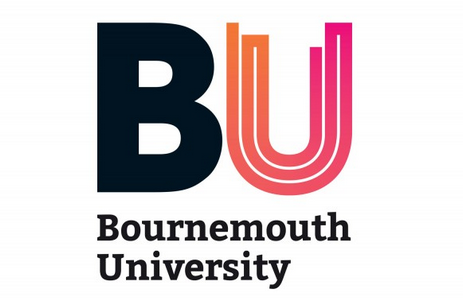 Marketing
Delivery 
Social media marketing
Facebook, Twitter, LinkedIn, Instagram, YouTube, Snapchat, and Pinterest to build your brand, grow your following, establish relationships, and generate sales
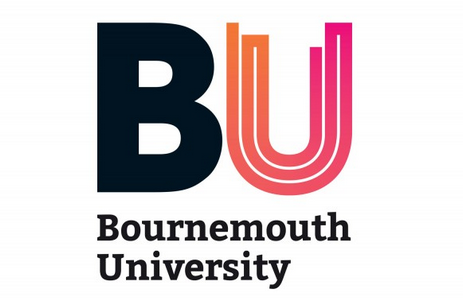 Marketing
Delivery 
Word of mouth marketing
happy customers can positively affect other buyers’ intention to buy.
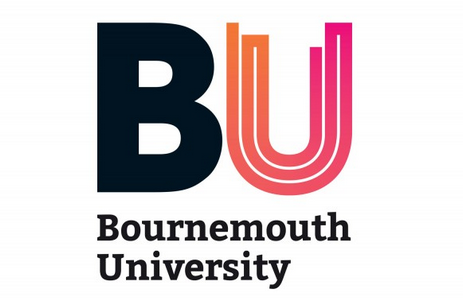 Marketing
Delivery 
Influencer marketing
people with a dedicated social media following — to mention or endorse your product
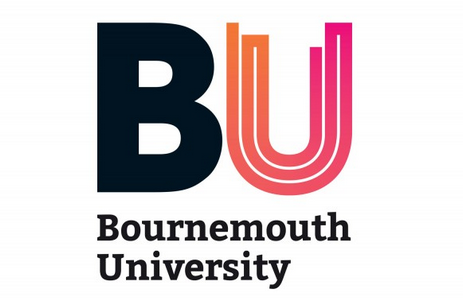 The Media Enterprise
Delivery 
Offline advertising
Radio, TV, print, outdoor, direct mail
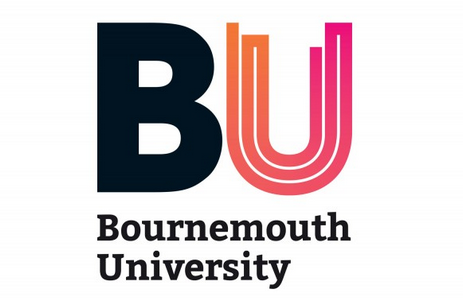 The Media Enterprise
Delivery 
Online advertising
Display, search, native, paid social, affiliate
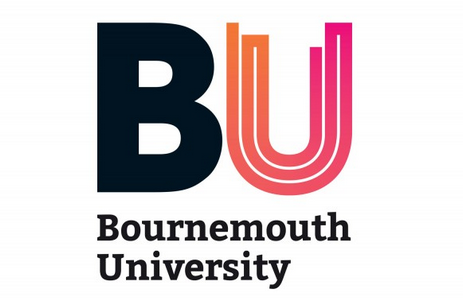 The Media Enterprise
Delivery 
Community building
a group of people — ideally, your customers and target audiences — who come together because of their attachment to a product or brand.
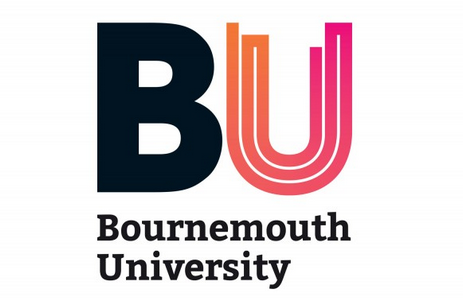 The Media Enterprise
Evaluation 
Metrics, analytics, execution, ROI,
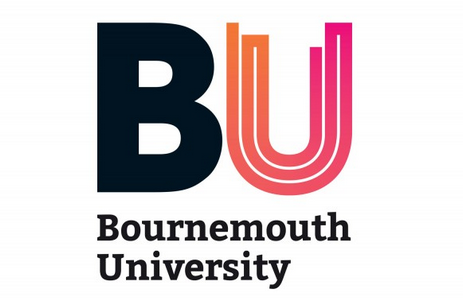 Entrepreneurship for the Creative Industries
Marketing for your Enterprise
Henry Loeser PhD